Alignment between 5GMS, RTC, and SR architectures and naming convention
S4-230794
Tencent, Ericsson
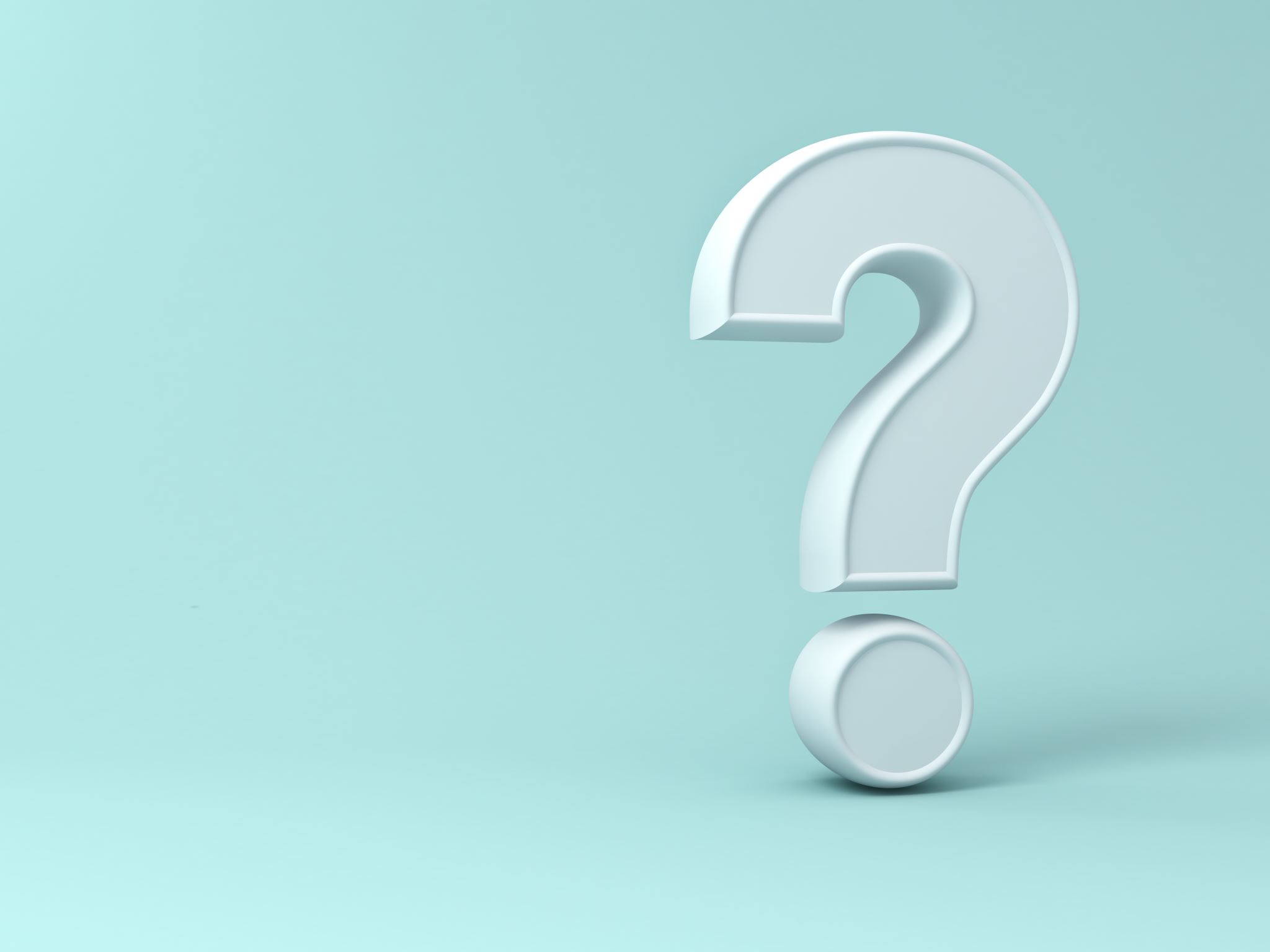 Goal & objectives
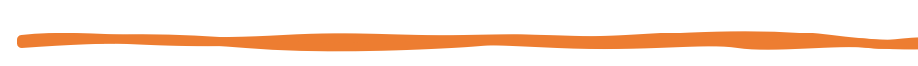 Goal:  Alignment between various SA4 specifications
Specifically: 5GMS, SR-MSE and 5G-RTC, but can go beyond, including MeCAR
Objectives:
Use the same naming convention and legend in defining functions, interfaces, and APIs, and have a similar spec structure, whenever possible, 
A reader of the various spec can easily use the gained knowledge in one spec to understand other specs.
Have a clear definition of each function and API in various specs, use the same design methodology and principles whenever possible, and inherent the same functionality and procedures between specs
help implementors understand the commonalities and differences of the similar functionalities and APIs between various specs
save implementation time due to commonalities and inheritance.
3. Achieve the above objective with minimal changes in the existing spec text in Release 18 to avoid further delays in the completion of the specifications.
5GMS, SR-MSE, 5G-RTC architectures
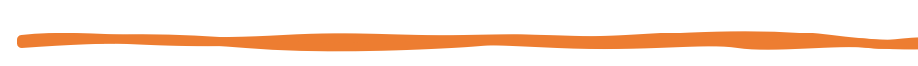 5GMS current status
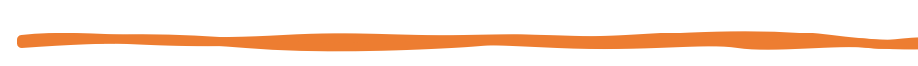 Has a clear legend for interfaces vs APIs and what is in the scope of its specification.
It has the 5GMS prefix for AS and AF but lacks that prefix for Media Session Handler and Media Stream Handler.
Both Media Session Handler and Media Stream Handler have the same abbreviation (MSH), even though this abbreviation is commonly used for Media Session Handler only.
SR-MSE current status
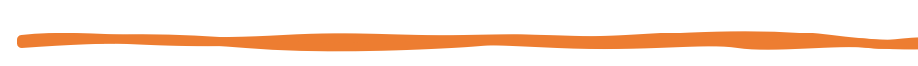 Uses the 5GMS architecture convention.
It uses RTC AF, while the AS is not defined. 
It has an XR runtime function that is only one part of the MeCAR client and does not have MAF and other functions. 
It includes a Media Session Handler, which is not clear if it is a new function or a replica of 5GMS or RTC.
It lacks the name of some interfaces/APIs such as SR-5/RTC-5, or the interface between the Application and MSH.
5G RTC current status
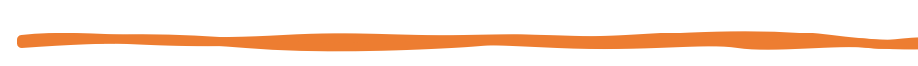 Uses the same high-level architecture breakdown as 5GMS. 
It lacks a clear legend for interfaces and APIs, and what is in the scope of its specification.
It defines a Media Access Function (MAF) in comparison with the 5GMS client defined by 5GMS.
It uses the 5G-RTC prefix which seems to be long for AF and AS but lacks the prefix for the UE side.
Its AF and AS have a functional breakdown which seems to be useful if we want to reference the building blocks from different specs.
Recommendations for alignment
Use the same legend for all architectures. The 5GMS architecture legend defining interfaces/APIs and in-scope/out-of-scope seems a good start.
Use the main modules in all architectures. These modules are AF, AS, ASP, UE, Application, and Media Session Handler. 
Use the prefix for main and common architectural components: AF, AS, Media Session Handler (MSH), and Media Access Function (MSH) such as:
5GMS MSH, RTC MSH, SR MSH
5GMS AF, RTC AF, SR AF
5GMS AS, RTC AS, SR AS 
In each architecture, for each function:
Define the scope and high-level tasks of the function.
Refer to a clause that defines the normative requirements of that function and in that clause, define the exact requirements or refer to other specs.
Identify common functions between the three different architectures and try to define a way of "inheriting functions”. Use of building blocks such as ‘Provisioning Function” in RTC-AF can be used. 
For each Interface/API
In the clause that defines the interface/API, either define or refer to other specs for the definition of the API. Referring to other specs APIs can be done in two ways:
Referencing the exact API, or part of the API, such as the protocol, the resource, and the error handling.
Use the same methodology, structure, and convention, e.g. defining the sample path, session id, methods, resource structure, and identifier structures.
See examples
below
Alignment example: 26.501
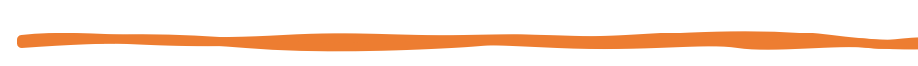 The changes are minimal: Only 5GMS prefixes are added to Media Session Handler and Media Stream Handler.
Alignment example: 26.565
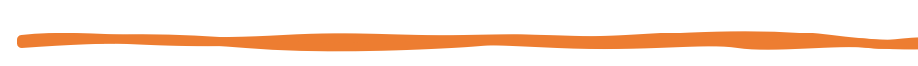 1. Use of MeCAR architecture in UE
2. Add SR prefix to all specific split-rendering functions.
3. Change the RTC AF and SRS to SR AF and SR AS respectively. The new functions only define the specific functionalities needed to support split rendering. 
4. Add SR-7 and SR-6, and change of SR-5 to solid line.
Alignment example: 26.506
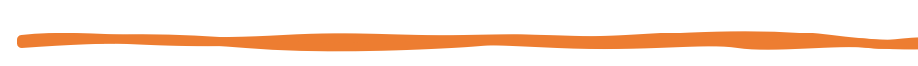 Use of 5GMS legend to define the APIs/in-scope/out-of-scope
Adding 5G RTC prefix to Media Session Handler.
Adding RTC-7 between native app and WebRTC framework
NOTE: None of the above examples are proposed. They are presented as demonstrations of how the alignment can work. Each work item should decide on the exact architecture, following the agreed guidelines.
Proposal
In Release 18:
26.501: Apply minimal changes:
Adding 5GMS prefix to Media Session Handler and Media Stream Handler in the architecture
Add a note any mention of functionality is limited to the spec, e.g. MSH means 5GMS MSH.
26.506: 
Update an architecture that implements the agreement of this discussion, e.g. use of the same naming conventions, interface, and API naming and in-scope/out-of-scope.
Use the same document structure as 26.501 (and 26.512) for the APIs that use the same design concepts, e.g. RTC-1 provisioning, similar to the approach 26.565 has taken.
26.565:
Update architecture to reflect the agreement of this discussion.
Reference 26.501 and 26.506 for the APIs that use either protocols or resources.
A clear breakdown between stage 2 and stage 3 specification similar to the approach in 26.501 and 26.512 and reuse the same document structures as much as possible and reuse 26.501 and 26.512 functionality and API design.
 Do any major restructuring if needed in R19 or beyond.